2
3
3
3
1
5
3
4
2
3
I modelli globali di uso del suolo urbano: la scuola dell’ecologia sociale di Chicago.
Il modello di Hoyt
CBD
Commercio all’ingrosso
Residenze delle classi inferiori
Residenze delle classi medie
Residenze delle classi superiori
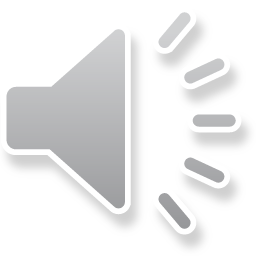 Fonte: Morelli, 2010